Qredits
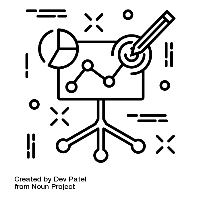 Begrippen
Externe analyse
SWOT analyse
Unique Selling Point (USP)
Marketingmix
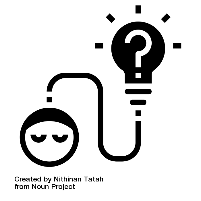 IBS Thema
 Missie en visie
 Nieuwe economie
 Qredits
 Business Model Canvas
 Financieel management
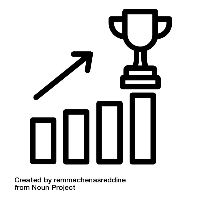 IBS Toetsing
 Kennistoets
 Ondernemersverslag
 Podcast
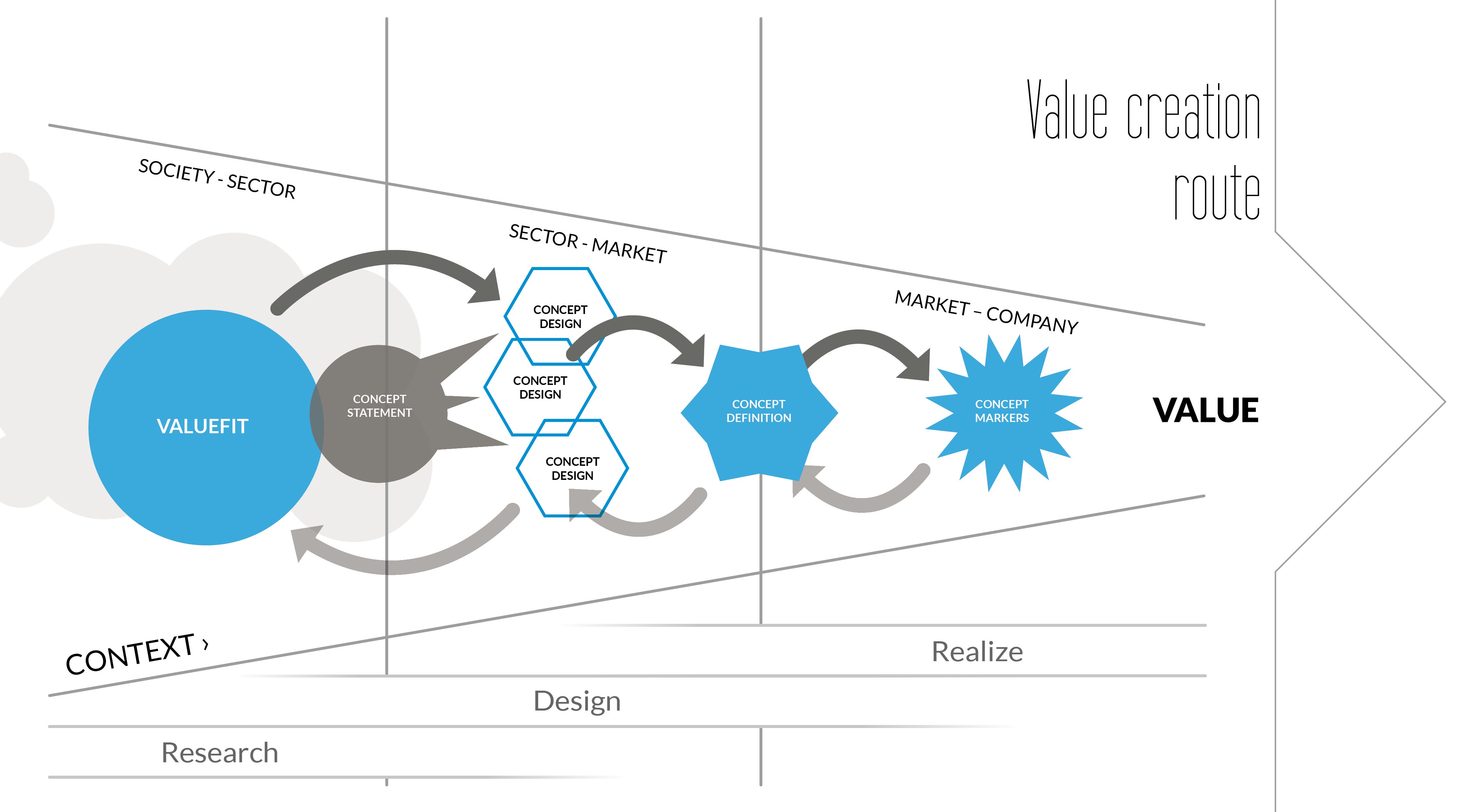 Opstart week 3
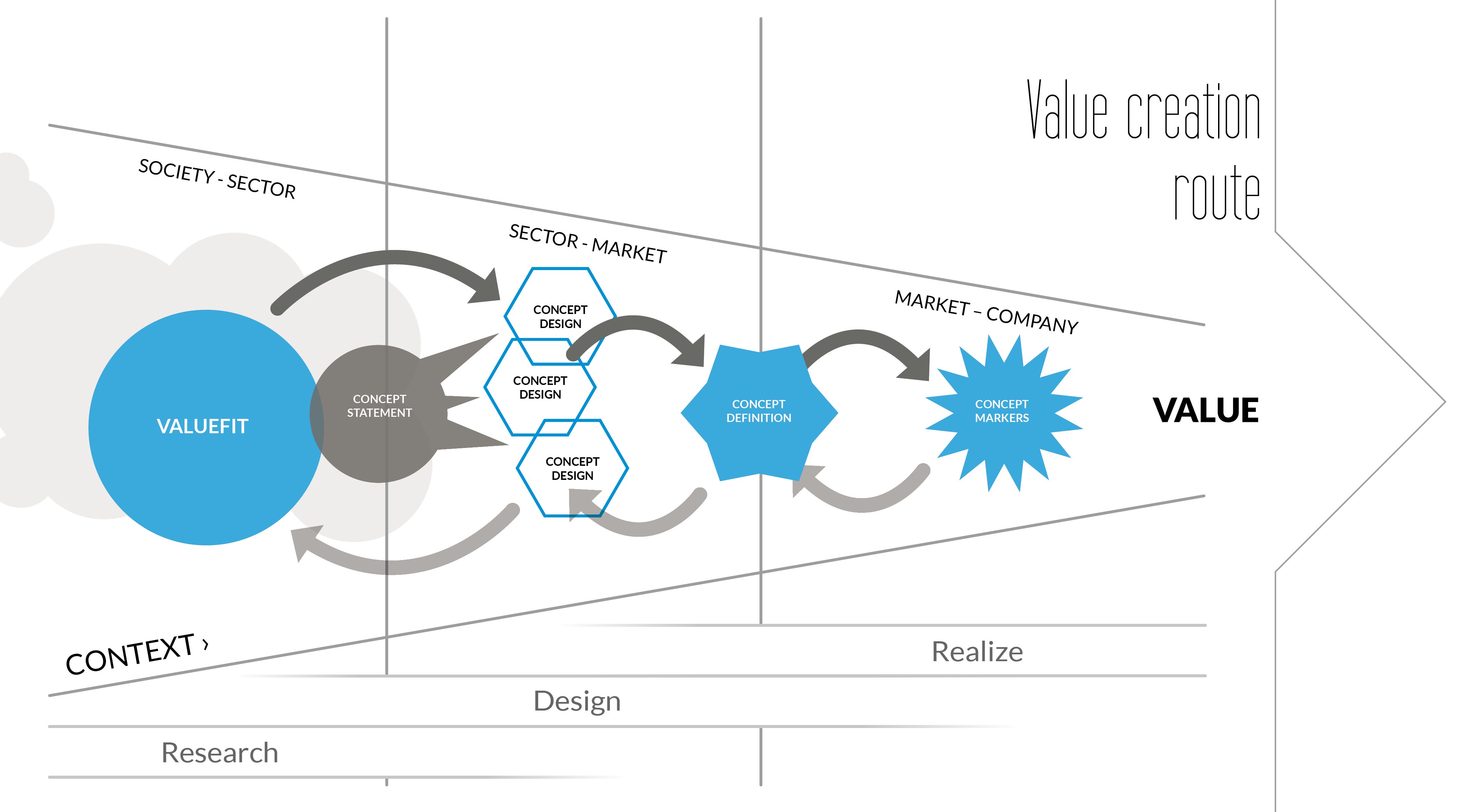 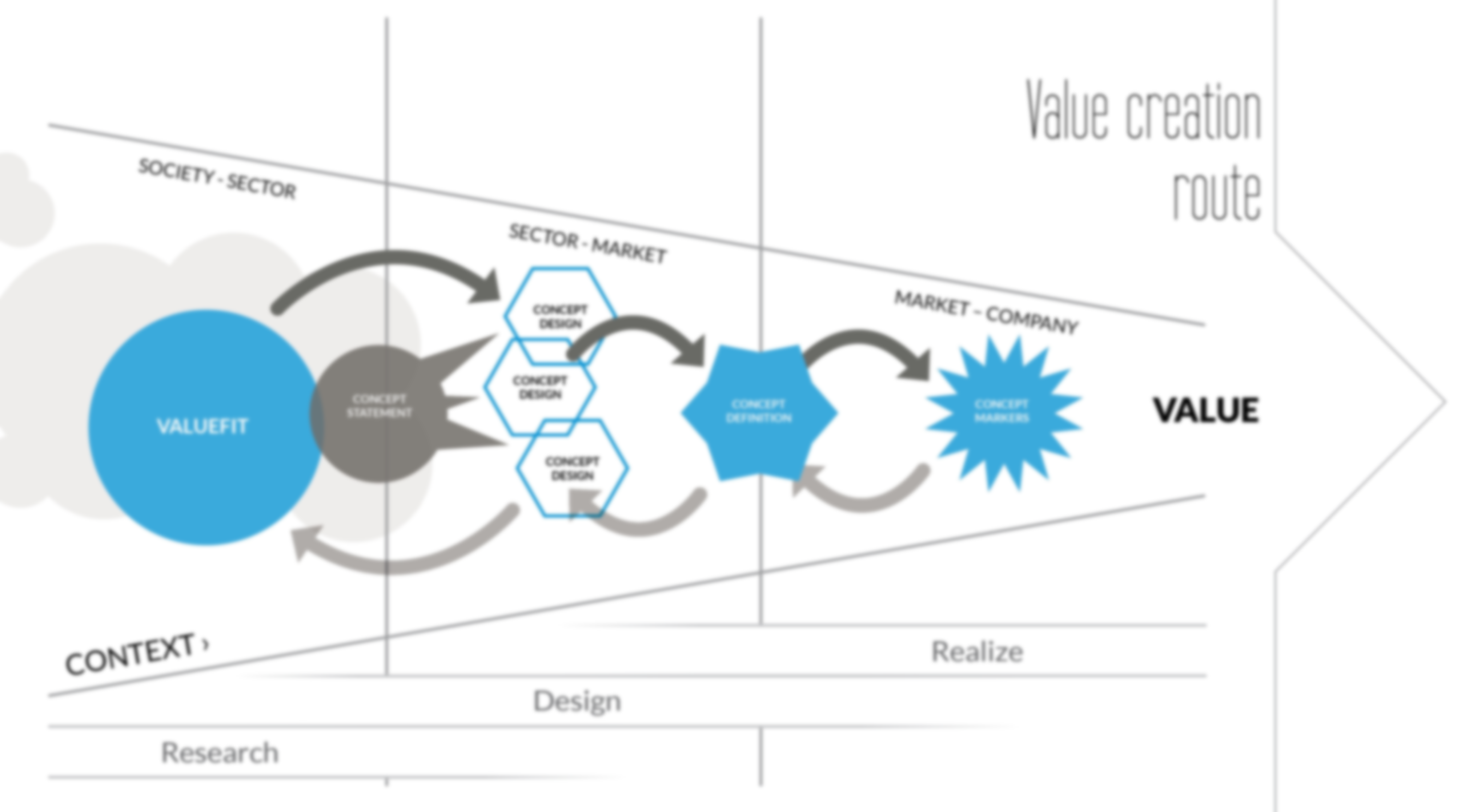 Opstart week 3
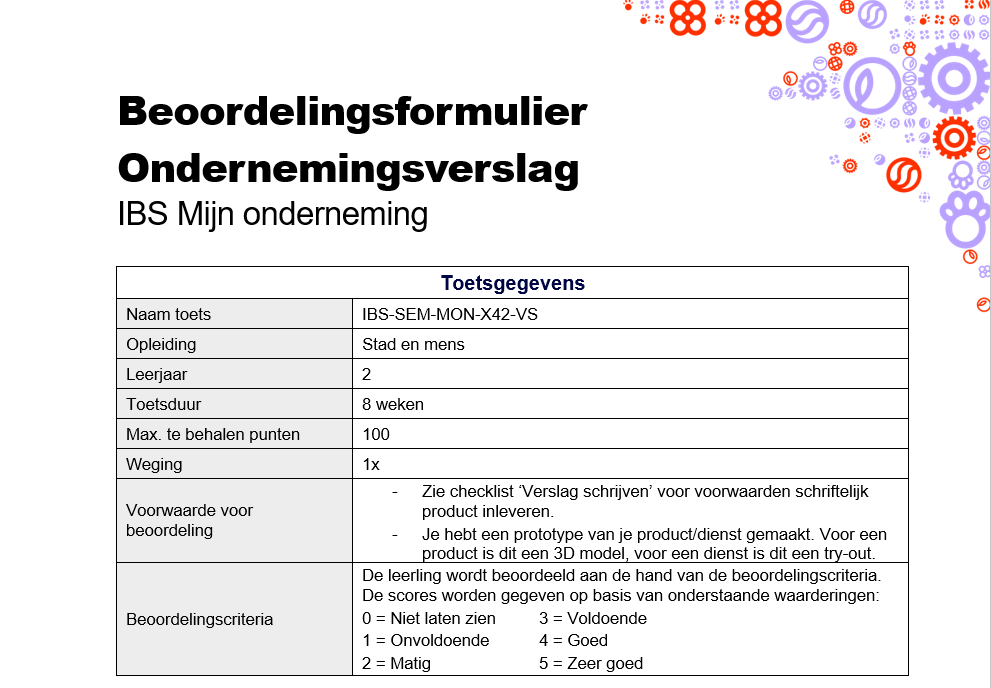 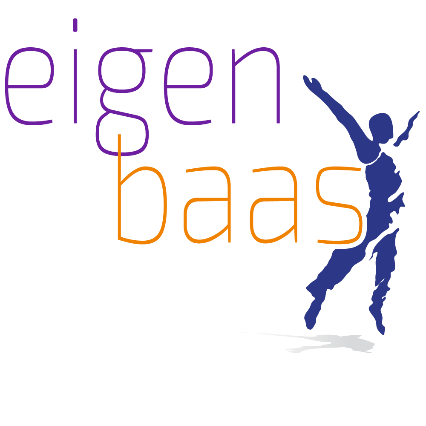 H5. Marktanalyse
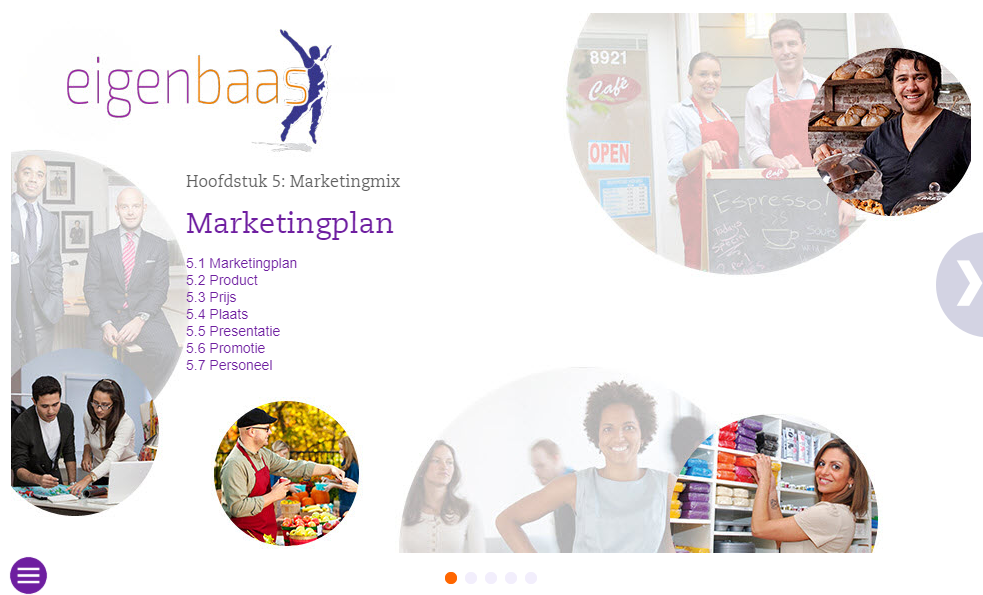 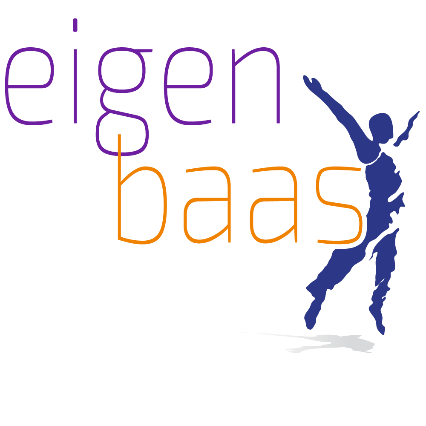 H5. Marktanalyse
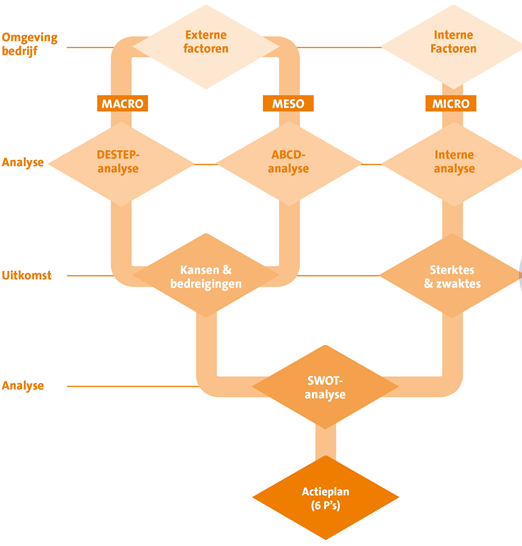 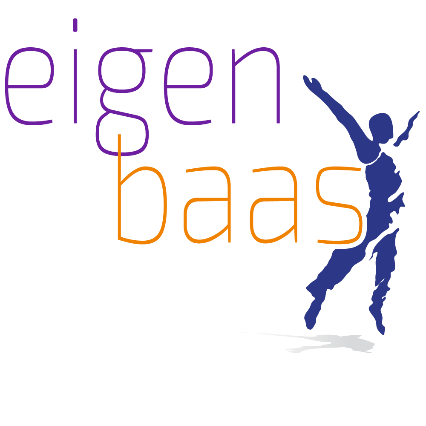 H5. Marktanalyse
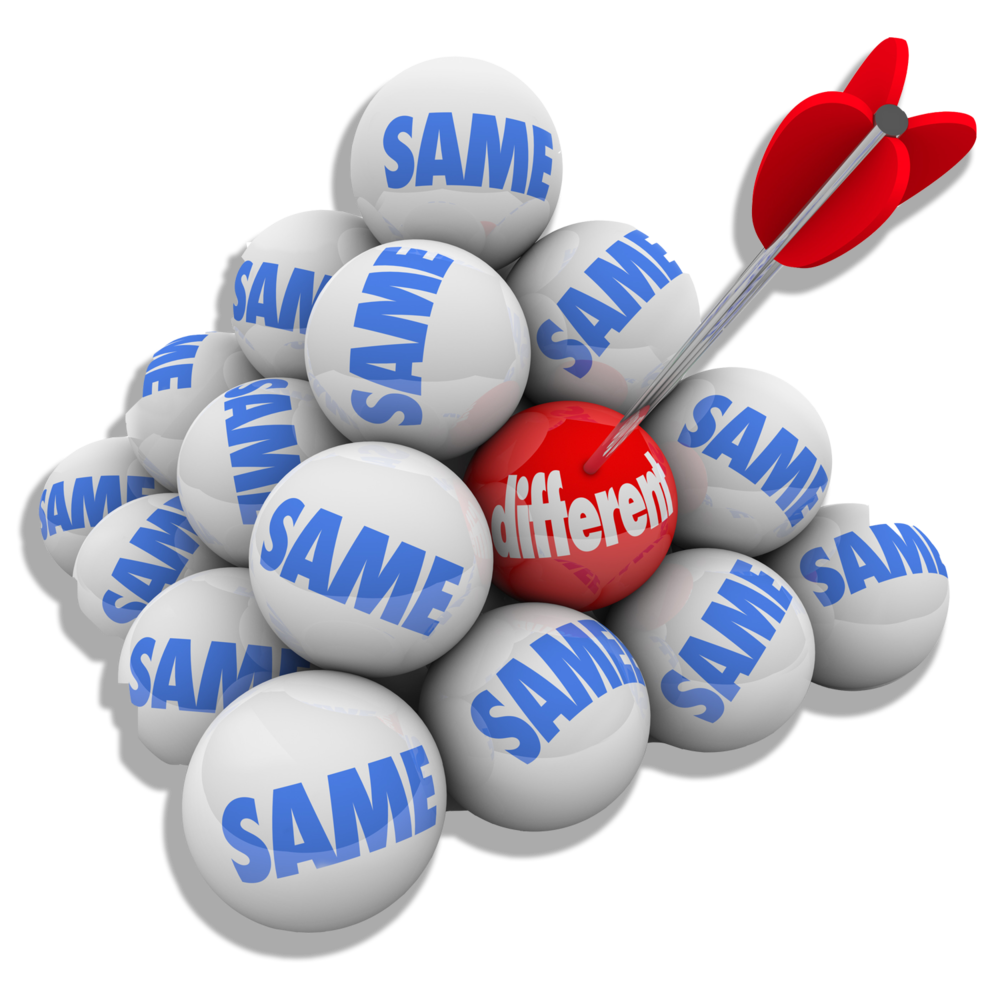 Unique Selling Point (USP)
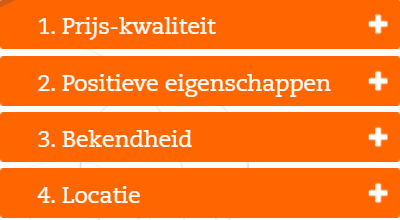 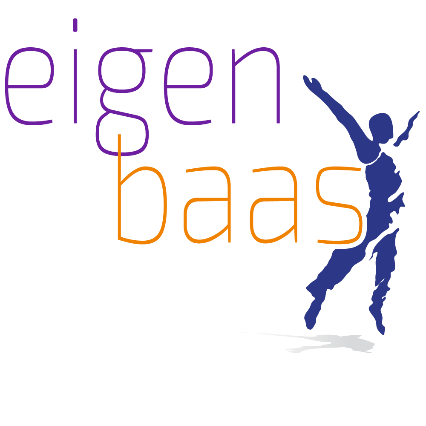 H5. Marktanalyse
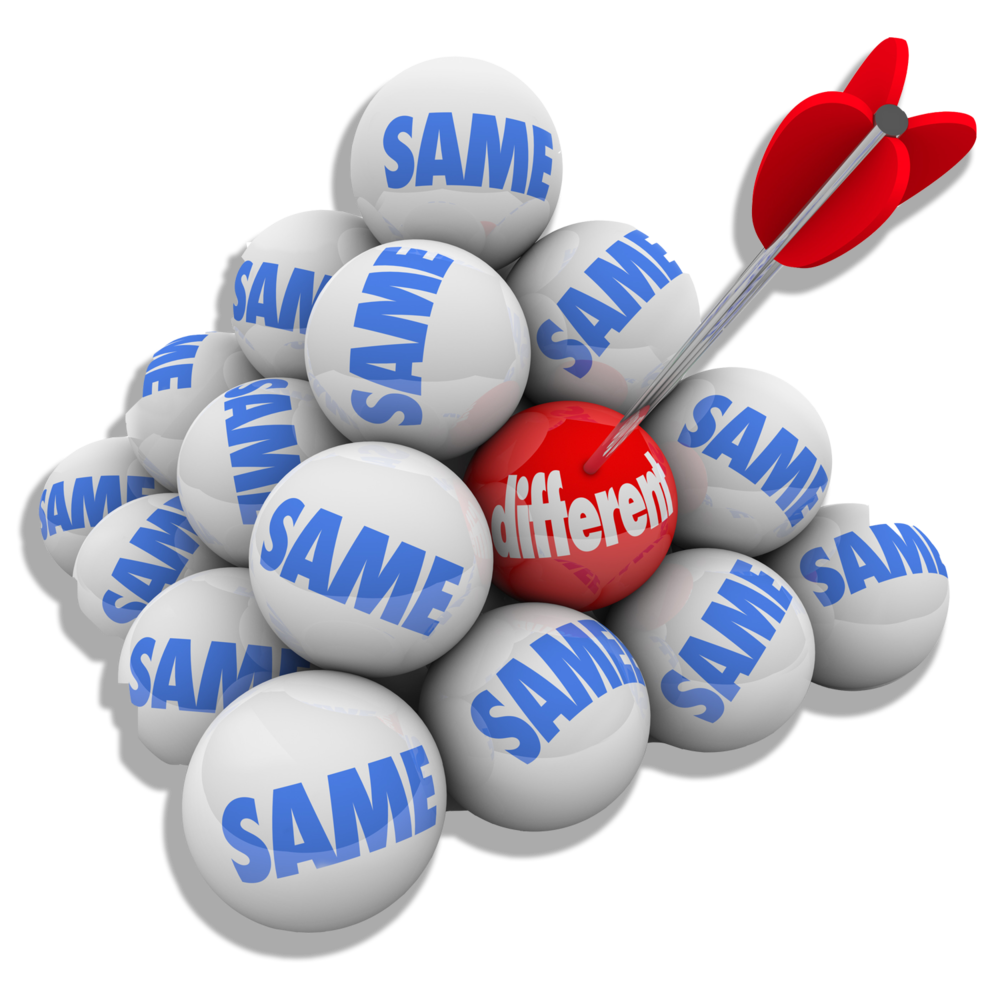 Unique Selling Point (USP)
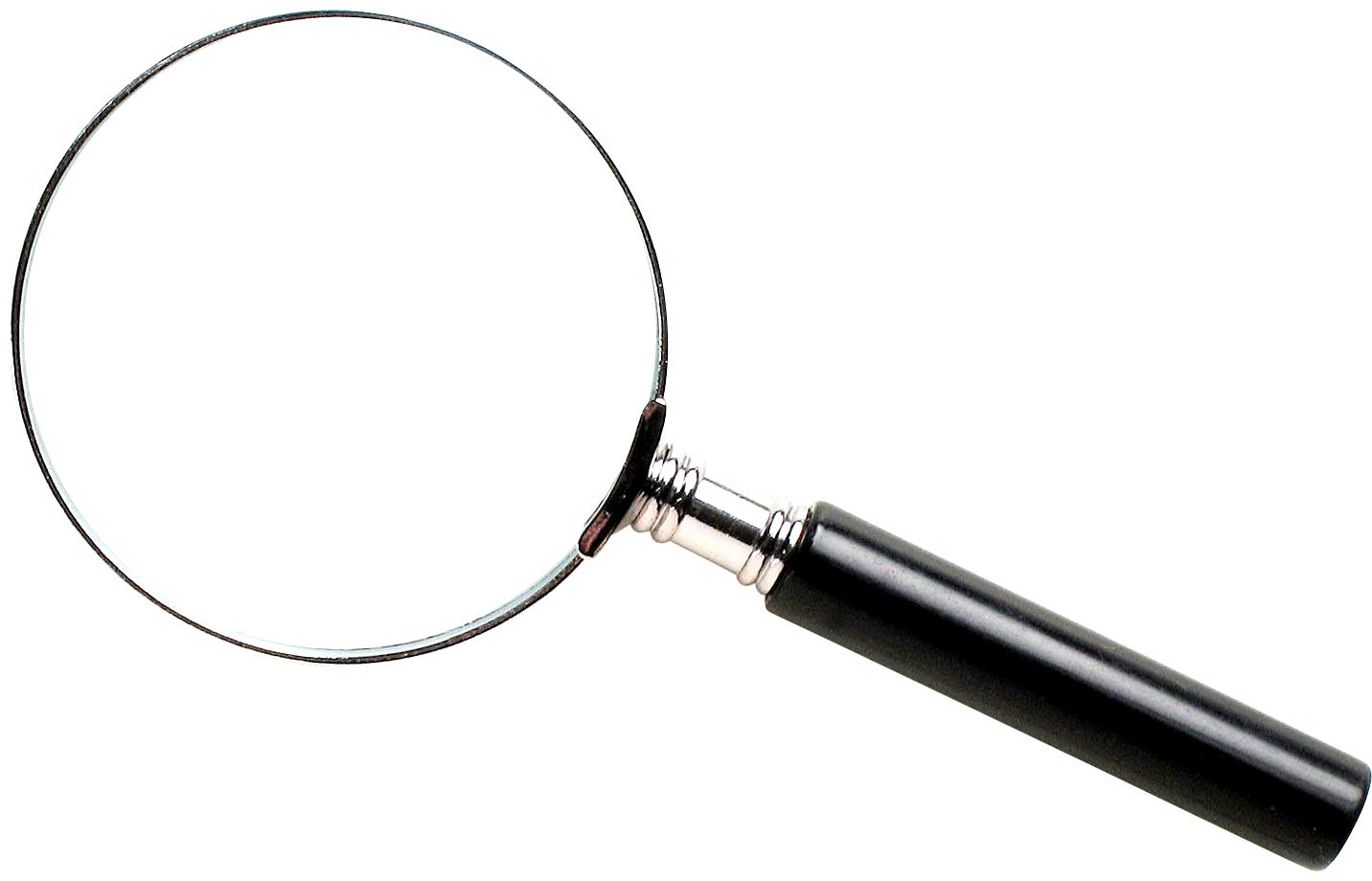 Circulaire economie
Lifestyle
Stad &
wijk
Vrijetijd
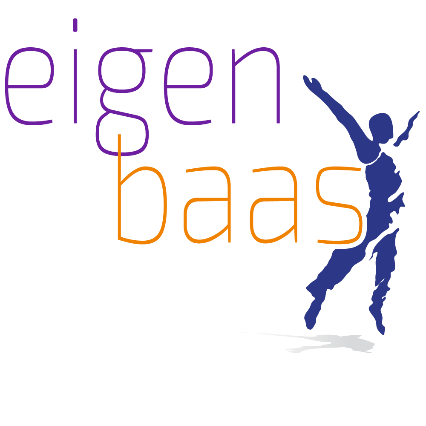 H5. Marktanalyse
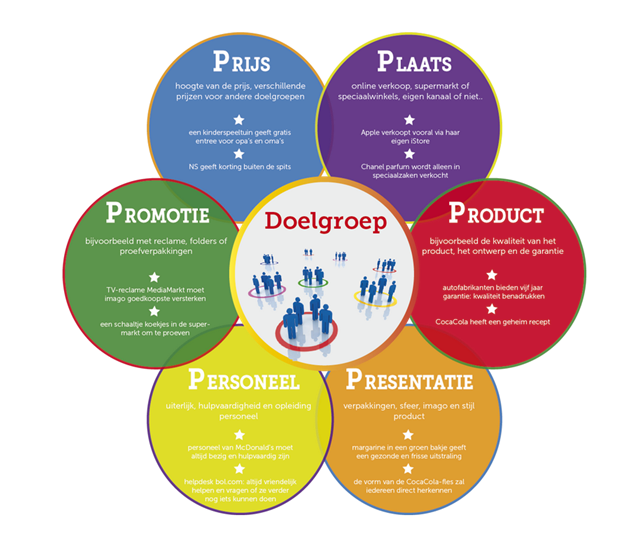 Marketingmix
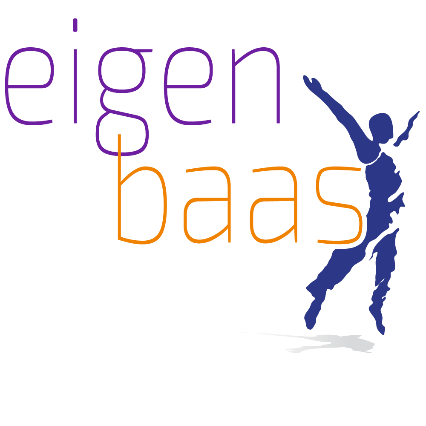 H5. Marktanalyse
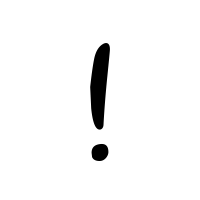 Zij
Klantgericht
businessmodelontwerp

Welke taak (taken) moet onze klant gedaan krijgen en hoe kunnen we daarbij helpen?

Welke aspiraties heeft onze klant en hoe kunnen we hem helpen daaraan te voldoen?

Hoe worden onze klanten het liefst aangesproken? Hoe passen we, als bedrijf, jet beste in hun routines?

Wat voor relatie verwachten onze klanten dat we met hen opbouwen?

Voor welke waarde(n) zijn klanten echt bereid te betalen?
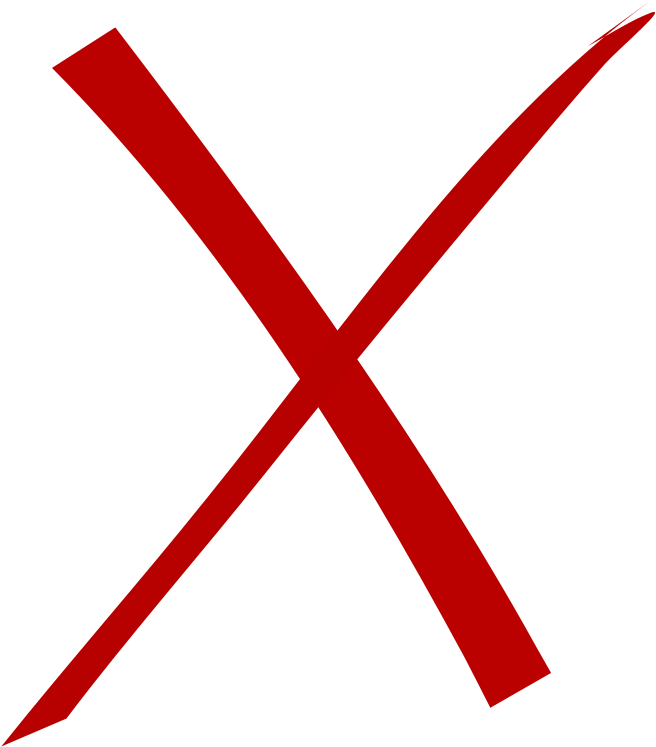 Jij
Organisatiegericht businessmodelontwerp

Wat kunnen we aan klanten verkopen?

Hoe kunnen we klanten het meest efficiënt bereiken?

Welke relaties moeten we opbouwen met klanten?
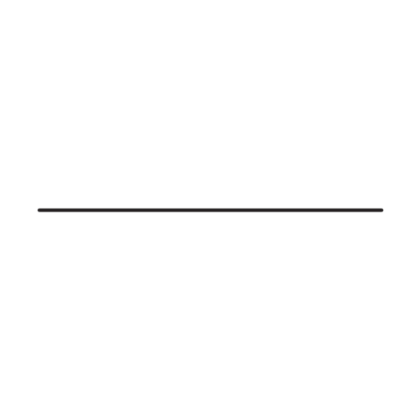 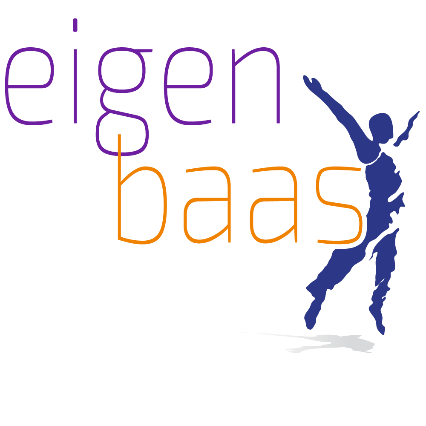 H5. Marktanalyse
Marketingmix – De 4C’s
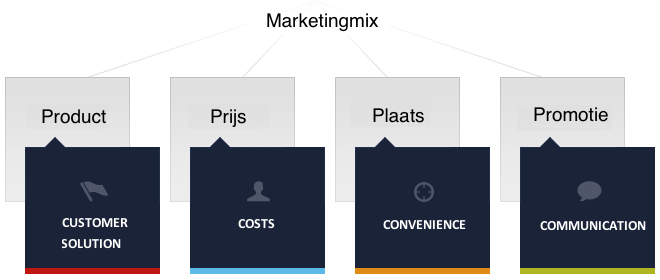 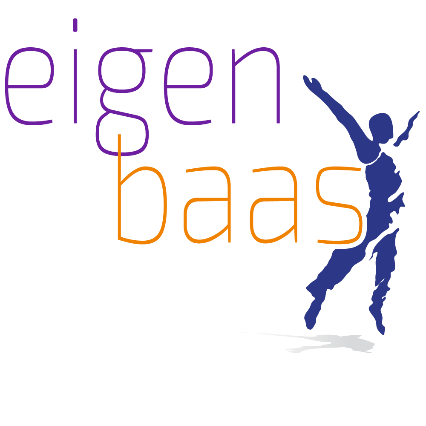 H5. Marktanalyse
Marketingmix – De 4C’s
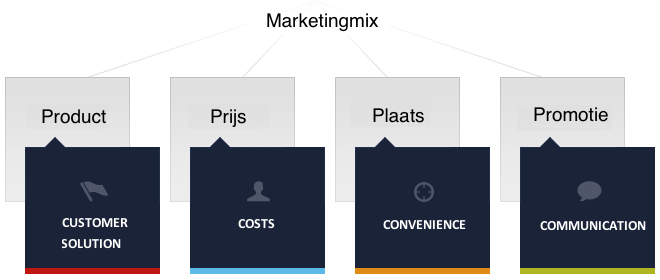 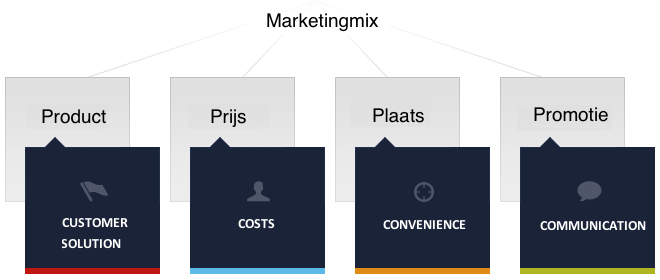 Welk probleem lost het product op voor de klant ?
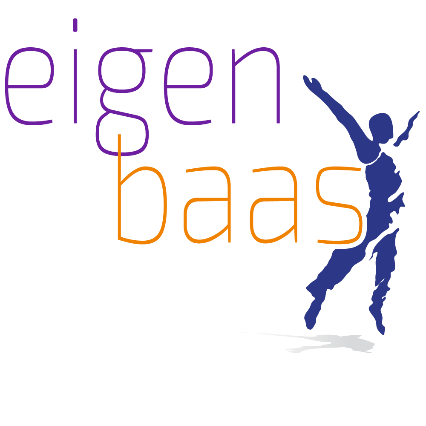 H5. Marktanalyse
Marketingmix – De 4C’s
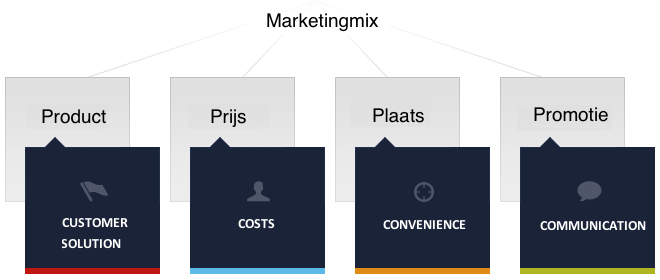 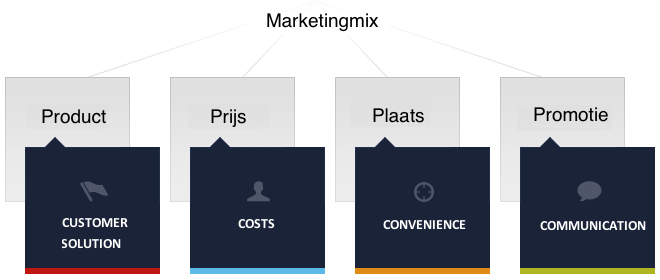 Welk prijs ervaart de klant?
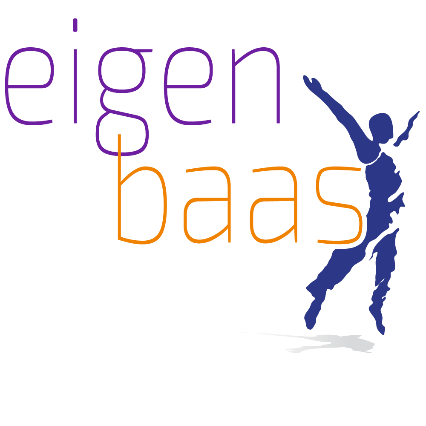 H5. Marktanalyse
Marketingmix – De 4C’s
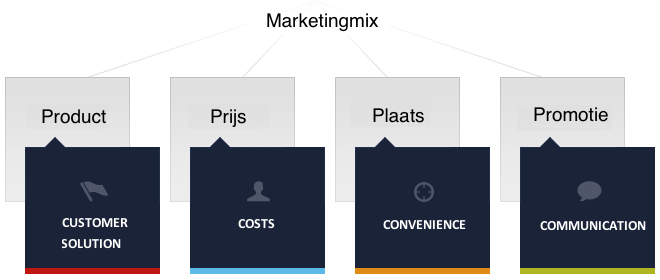 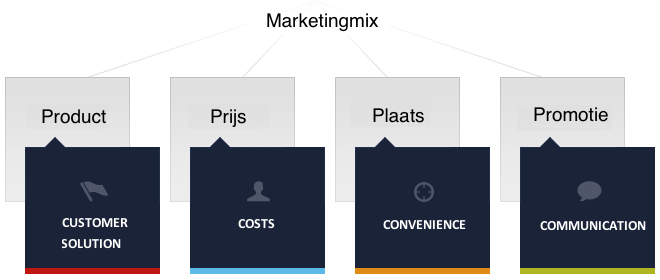 Wat is voor de klant het makkelijkst en de beste plek?
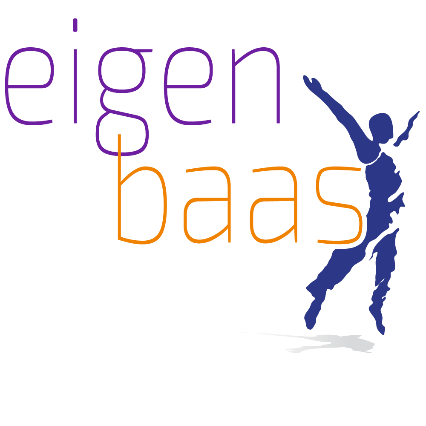 H5. Marktanalyse
Marketingmix – De 4C’s
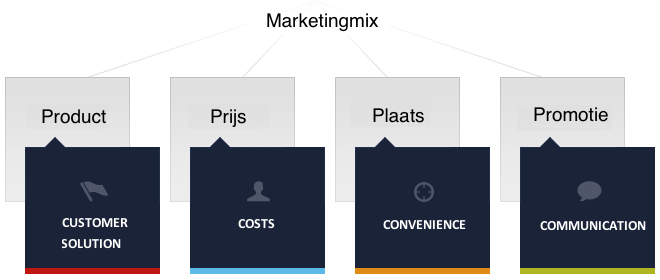 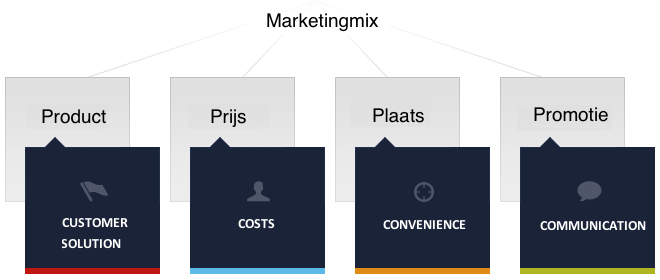 Hoe communiceer ik met de klant?
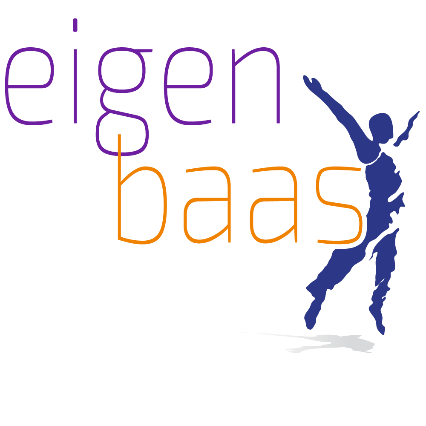 H5. Marktanalyse
Marketingmix – De 4C’s
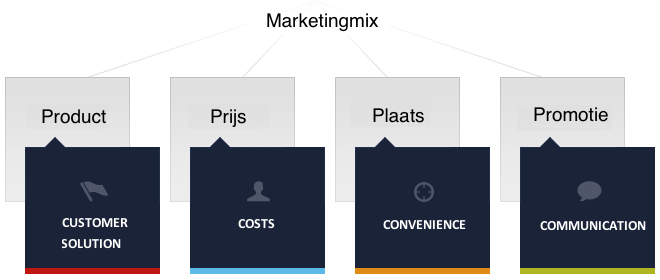 Het 4C model voor je marketingmix

https://www.marketingscriptie.nl/4c-model-marketingmix/
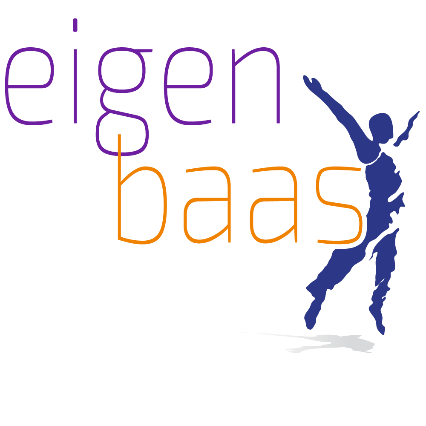 H5. Marktanalyse
Prototype / Try-out vóór 24 januari!
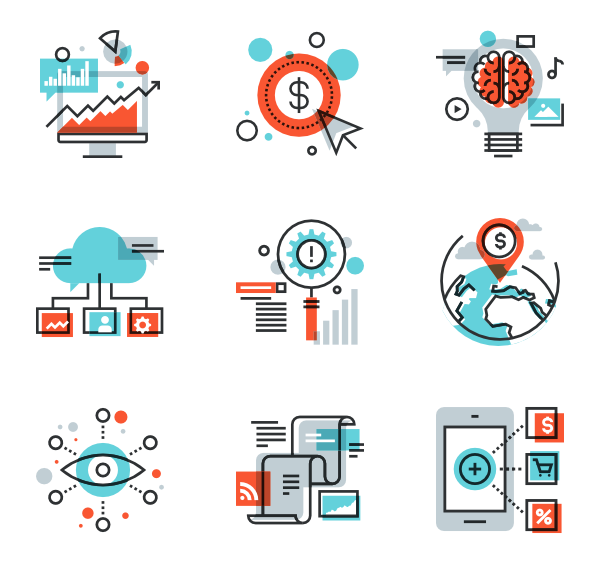